**please note**
Many slides in part 1 are corrupt and have lost images and/or text. Part 2 is fine. Unfortunately, the original is not available, so please refer to previous years’ slides for part 1.

Thanks, 
PS
Random Field Theory
Laurel Morris & Tim Howe
Methods for Dummies 
February 2012
Overview
Part 1
Multiple comparisons
Family-wise error
Bonferroni correction
Spatial correlation

Part 2
Solution = Random Field Theory
Example in SPM
[Speaker Notes: This is the structure of the talk, we will explain the errors that will have come up in the data so far and how they can be resolved.]
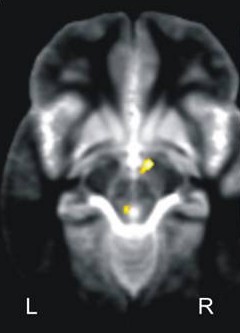 Raw data collected as group of voxels

Calculate a test statistic for each voxel

Many many many voxels…
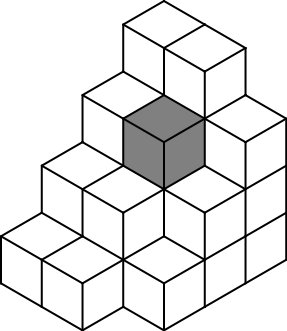 [Speaker Notes: So we’ve fit the statistical model to the data giving our model parameters which are used to look for the effect in the data (eg difference between the task and the baseline)
So you know now that to do this we calculate a statistic for each voxel (testing for the effect of interest in that voxel).
This results in a large volume of statistic values! And we need to figure out if this volume shows evidence of the effect.. But, a multiple comparison problem comes up as there are many thousands of voxels and so many thousands of statistcal values! RFT is used to solve this.]
Rejecting the null hypothesis
Determine if value of single specified voxel is significant

Create a null hypothesis, H0 (activation is zero) 
=  data randomly distributed, Gaussian distribution of noise

Compare our voxel’s value to a null distribution
[Speaker Notes: So when we calculate a statistic, we generally need to know if that statistic represents convincing evidence of the effect of interest. Usually we test against the null hypothesis which states that there is no effect. 

NH = hypothesis that there is no effect ie no change anywhere in the brain – no diff between activation during baseline and during our manipulation]
Bonferroni correction
PFWE  ≤  n
PFWE = acceptable Type 1 error rate 
α = corrected p-value
n = number of tests


 = PFWE /n
But…
[Speaker Notes: So this just coverts our t values and null t distribution into probability values. So then we use a probability threshold  (alpha) to each of our probability values (n), eg alpha in 0.01 and n is 1000. So if the test values are dervied from the null hypothesis then each of our n probability values has a probability alpha of being greater than threshold. Pfwe is the probability that one or more values will be greater than alpha. This is approximated by this simple expression 

This allows us to find the single voxel probability threshold alpha that will give us our required family wise error rate so that we have a probability of seeing any voxel above threshold in all of the n values. 

The bonferroni procedure gives us a corrected p value. 
In many cases though, the bonferroni correction is too conservative because most functional imaging data have some degree of spatial correlation ( ie there is correlation between neightboring statistic vaues meaning there are fewer independent values in the statistic volume than thre are voxels. )

If the unadjusted p-value is less than the Bonferroni-corrected target alpha, then reject the null hypothesis.
If the unadjusted p-value is greater than the Bonferroni-corrected target alpha, then do not reject the null hypothesis.]
Spatial Correlation
Dependence between voxels :	physiological signal
				data acquisition 
				spatial preprocessing
Averaging over one voxel and its neighbours (independent observations)
Usually weighted average using a (Gaussian) smoothing kernel
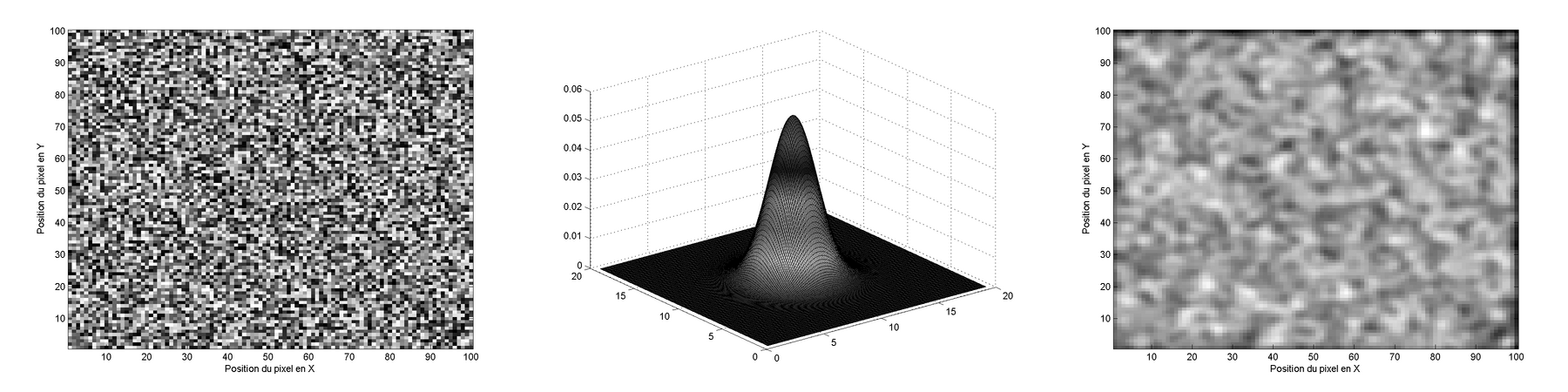 [Speaker Notes: This brings us on to spatial correlation.. 
There will usually be some degree of spatial correlation in functional imaging data. Neighborinmg voxels will tend to display similar data which means that errors from the statistic model will be correlated for nearby voxels. 

The spatial preprocessing introduces spatial correlation. We realign images for the individual subjects to correct for motion during scanning and may normalize the data to a template to compare between subjects. This creates voxel centres that will be quite different from those of the original image. This resampling requires estimations of of signals of new voxel locations based on values from the original image and there is some degree of averaging between neighboring voxels to produce the new voxel value. The signal of niterest usually extends over several voxels. This can be due to the nature of the neuronal response or the haemodynamic response. Smoothing is done to imrpove the signal to noise ratio, involving averaging over voxels, increasing spatial correlation]
FWHM
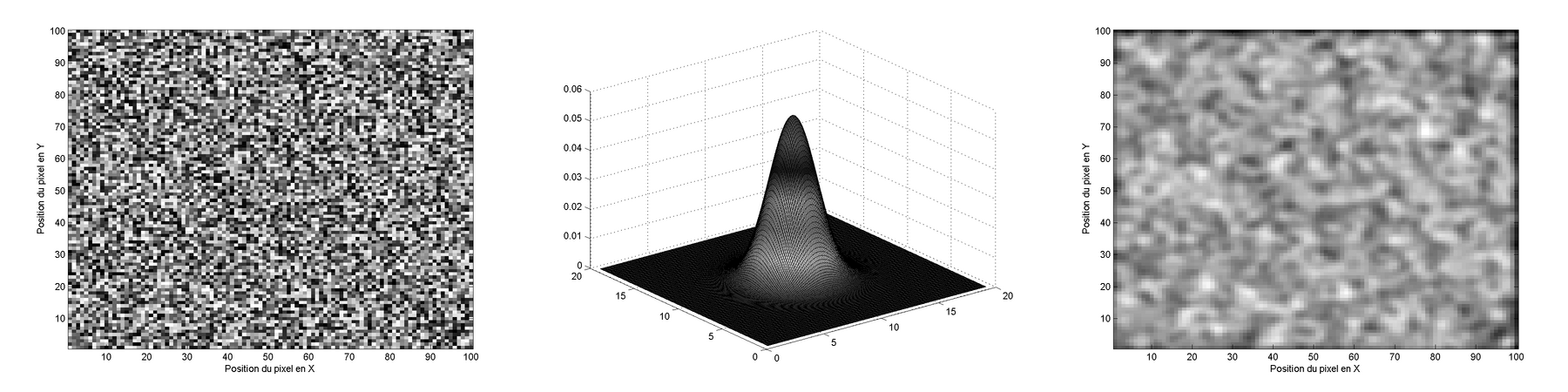 Overview
A large volume of data requiring a large number of statistical measuresCreates a multiple comparisons problem
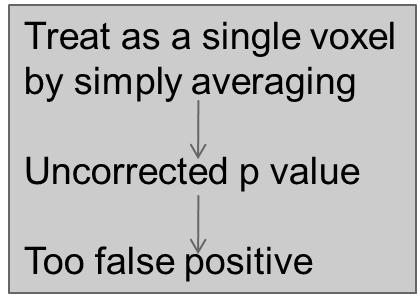 Random field theory (RFT)
          α = PFWE ≒ E[EC] 
Corrected p value
Bonferroni correction
        α=PFWE/n
Corrected p value
Unfeasibly conservative

Too many false negatives
This is NOT
an acceptable 
method.
It is because Bonferroni correction 
is based on  the assuption that all 
the voxels are independent.
Random Field Theory
Part II
Tim Howe
RFT for dummies - Part II
15
15
Definitions
Random field theory (RFT) is a body of mathematics which defines theoretical results for continuously-varying (ie. smooth) topologies [1]. These results can be approximately applied to statistical maps.

The Random field is a continuously varying topology in n dimensions, or in our case an array of random numbers whose values are mapped onto such a space. This mapping implies that the values exhibit some spatial correlation (ie. the value of a given element is dependent on its neighbours in the field). [2].

[1] Brett M., Penny W. and Keibel S. (2003) Human Brain Mapping. Chapter 14: An introduction to Random Field Theory. 
[2] http://en.wikipedia.org/wiki/Random_field
RFT for dummies - Part II
16
16
The Random Field resembles our data under the null hypothesis
Our data under the null hypothesis resembles the Random field, in that it is A) random:





 but B) spatially correlated:
Firstly because of the smoothing we have applied
but ALSO because neighbouring voxels	 may share activation due to underlying anatomical connectivity
NULL hypothesis : 
  all activations were merely driven by chance
  each voxel value has a random number
RFT for dummies - Part II
17
17
Why we need RFT
PROBLEM: As described earlier, the Bonferroni correction is too conservative for the spatially correlated data we're interested in. 
SOLUTION: under the null hypothesis our data approximate the random field
Therefore any deductions we can make about the RF will also hold for our null hypothesis.
The Euler characteristic (EC):
The Euler characteristic is an invariant topological property of a space. 

For our purposes, the EC can be thought of as the 
(# blobs - # holes)  in the random field after we apply a threshold to it.
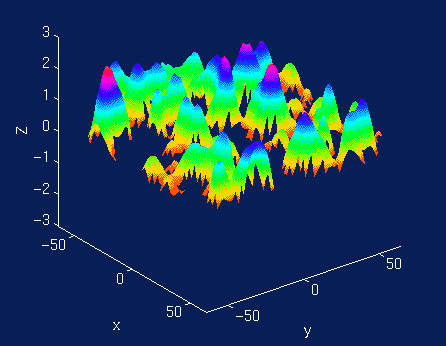 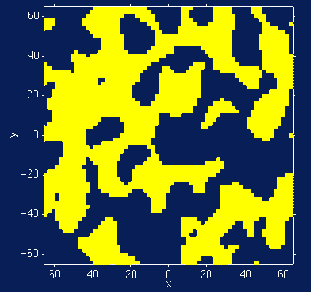 Threshold: z = 0
We can calculate this for a random field of a given size and smoothness, and in turn it can help us solve the multiple comparisons problem...
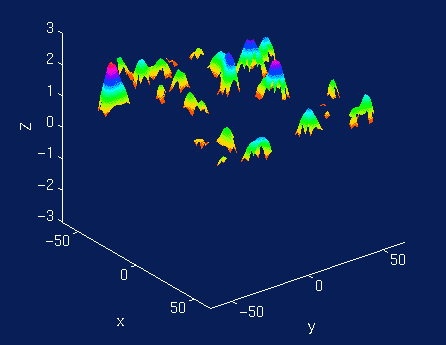 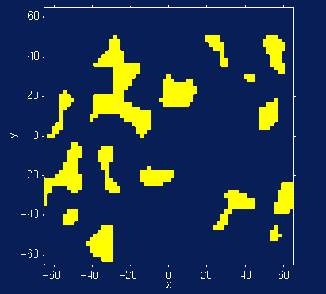 Threshold: z =1
RFT for dummies - Part II
19
19
Euler Characteristic and FWE
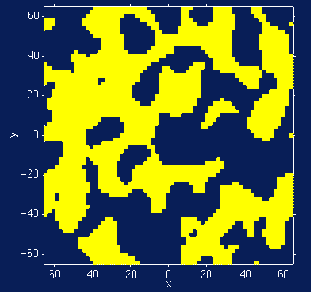 Euler Characteristic 
Topological Measure
#blobs - #holes
At high thresholds,just counts blobs	
FWER	= P(Max voxel  u | Ho)		= P(One or more blobs | Ho)		 P(EC 1 | Ho)		 E(EC | Ho)
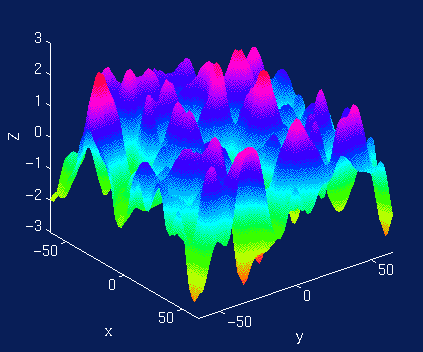 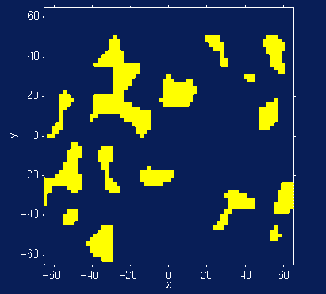 Threshold
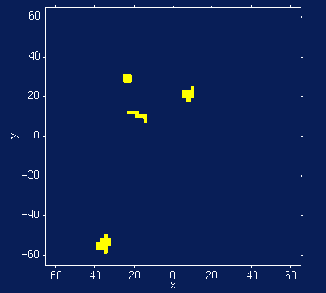 Random Field
No holes
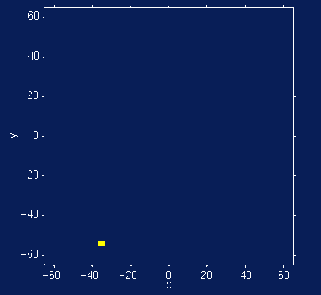 Never more than 1 blob
20
So at high thresholds, expected EC approximates the chance of a blob appearing at random, and so approximates α !
Process of RFT application:
1. 	Estimation of smoothness 

 2. 	Establish RFT parameters and generate 
	Euler characteristic (EC)

 3.    Obtaining PFWE
1. Smoothness Estimation:Creating a Random field that resembles our data
for the RANDOM FIELD to approximate our DATA, we need to give it an equivalent SMOOTHNESS.
Our data approximate to a random field of a given smoothness. This property can be thought of as the degree of spatial correlation, or  intuitively as the variance of gradient in each spatial dimension.

We do not know this a priori. Although we may know the FWHM of our smoothing kernel, we are ignorant of the underlying anatomical correlation between voxels.
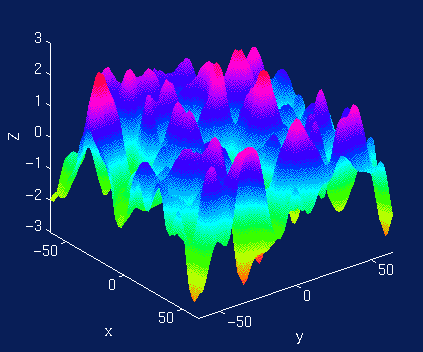 RFT for dummies - Part II
22
22
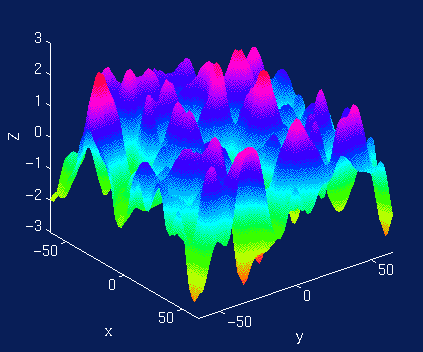 The smoothness is calculated a posteriori by SPM from the observed degree of spatial correlation

It does this by estimating the number of 
RESOLUTION ELEMENTS (RESELS) 

This is approximately equal to the number independent observations.
RESEL:
        a block of values, e.g. pixels, 
        that is the same size as the FWHM.

one of a factor which defines p value 
    in RFT
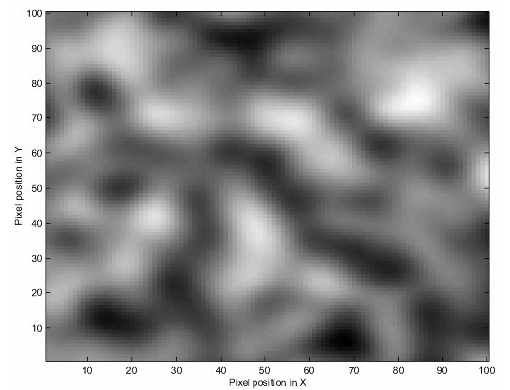 Example RESEL:

If we have a field of white noise pixels
 smoothed with FWHM of 10 by 10 pixels.

Then a RESEL is a block of 100 pixels.
As there are 10,000 pixels in our image, 
there are 100 RESELs.
The number of ressels depend on
the FWHM
the number of voxels /pixels/ elements.
Process of RFT application:
1. 	Estimation of smoothness 

 2. 	Establish RFT parameters and generate 
	Euler characteristic

 3.    Obtaining PFWE
2. Estimating RFT parameters:The Euler characteristic (EC):
The Euler characteristic is an invariant topological property of a space. 

For our purposes, the EC can be thought of as the number of blobs in an image after thresholding.
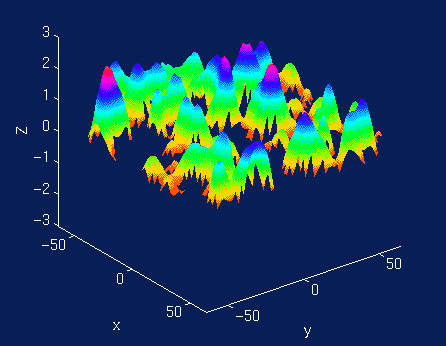 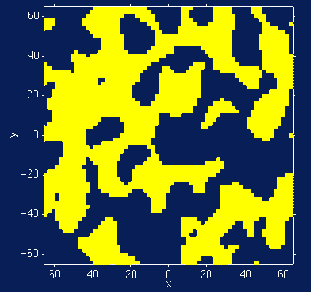 Threshold: z = 0
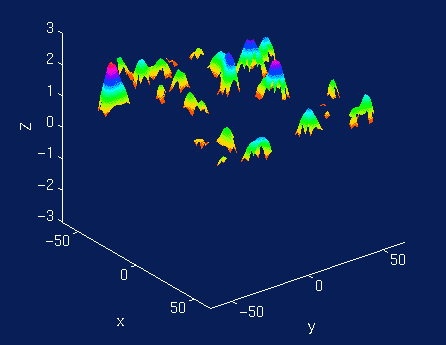 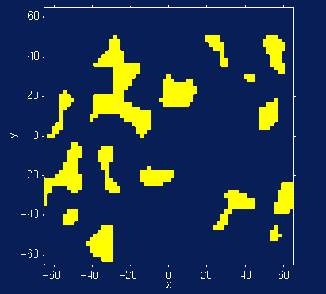 Threshold: z =1
RFT for dummies - Part II
26
26
In 2D field,expected EC is:
E[EC] = R (4 ln 2) (2π) -3/2 Zt exp(-Zt2/2)
Where R = # of RESELS  and Zt = our threshold value of Z
Might look a bit complicated but basically:

      E[EC] = R . K .-3/2 z exp(-z2/2)

where the last section just describes this curve:
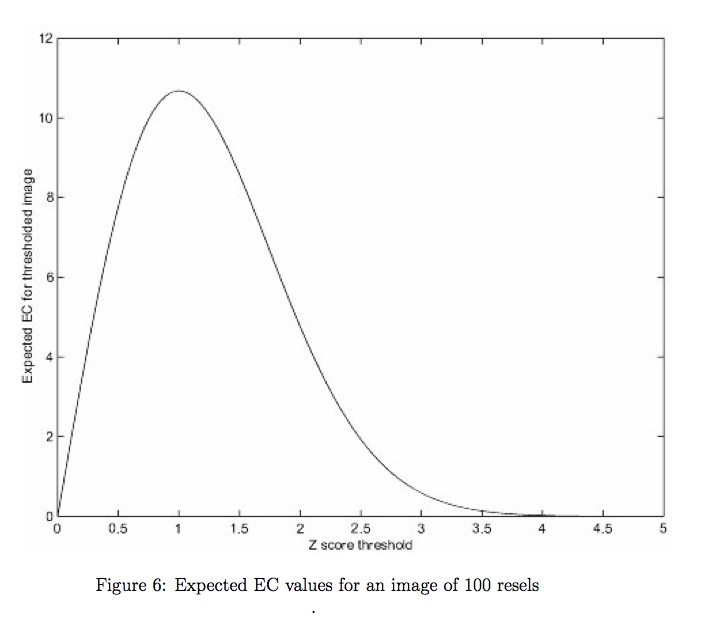 RFT for dummies - Part II
27
27
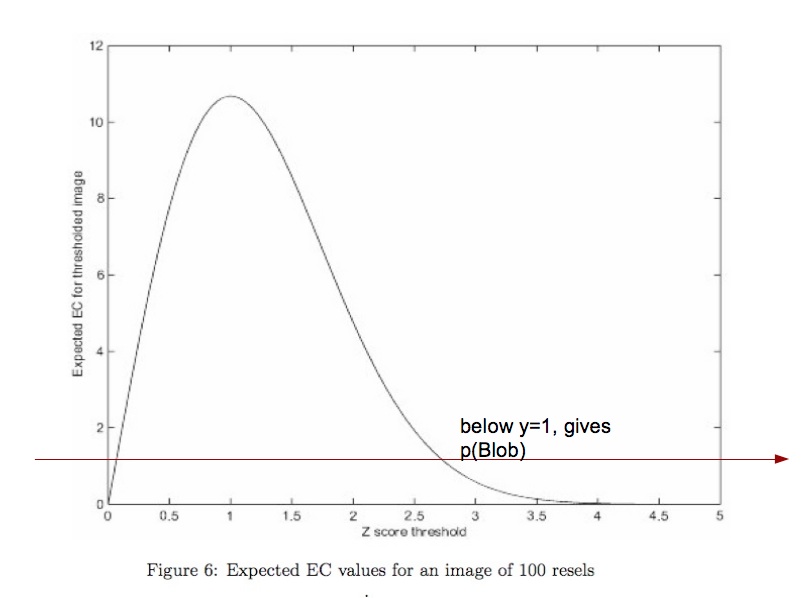 At the high values of Zt we're interested in, E[EC] < 1, and so gives us a probability that a blob will exist by chance.
Process of RFT application:
1. 	Estimation of smoothness 

 2. 	Establish RFT parameters and generate 
	Euler characteristic

 3.    Obtaining PFWE
the average or expected EC: E[EC]
E [EC], corresponds (approximately) to the probability of finding an above threshold blob in our statistic image.
At High Zt, E[EC]=~
The probability of getting a z-score > threshold by chance
α ~ E[EC] = R (4 ln 2) (2π) -3/2 Zt exp(-Zt2/2)
RFT for dummies - Part II
30
30
E[EC]  approx = α
given that EC is approximately equal to alpha,

for a given number of resels, we can set E[EC] as our desired alpha, and use the equation to find the appropriate value of Zt.
We then apply that Zt as the threshold for our image, and get a value of threshold that will give us our FWE-corrected p-val.
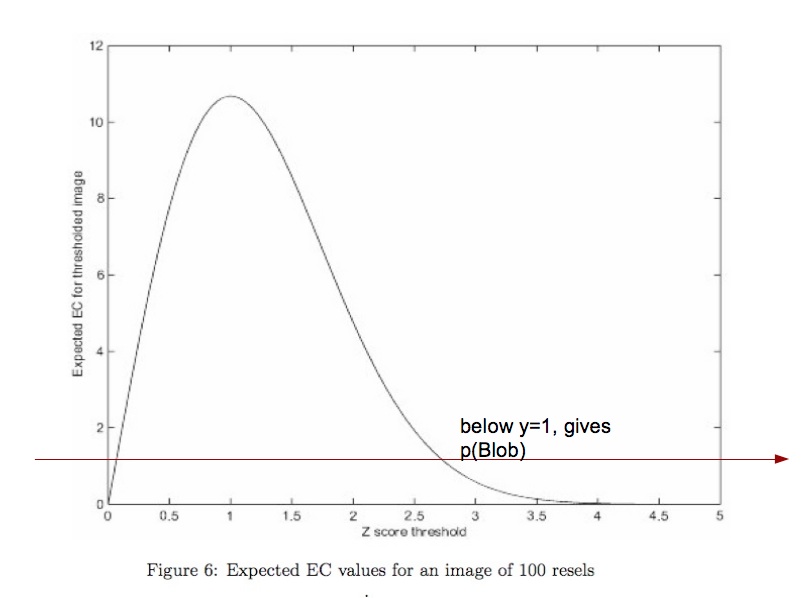 31
31
Finding the EC value
Our data are of course in 3 dimensions, which makes the equation for the EC a little more complicated, but the principle remains the same.
SPM8 and RFT
RFT for dummies - Part II
33
33
Summery of FWE correction by RFT
RFT stages on SPM:
First SPM estimates the smoothness (spatial correlation) of our statistical map. 
	R is calculated and saved in RPV.img file.

Then it uses the smoothness values in the appropriate RFT equation, to give the expected EC at different thresholds. 

This allows us to calculate the threshold at which we would expect α% of equivalent statistical maps arising under the null hypothesis to contain at least one area above threshold.
RFT for dummies - Part II
34
34
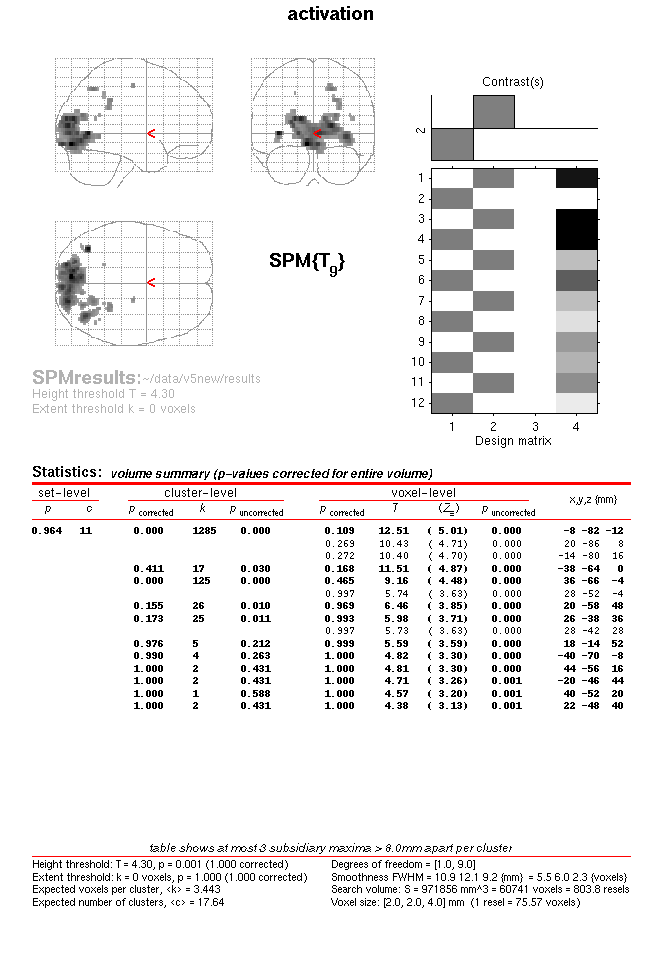 Example
18/11/2009
RFT for dummies - Part II
35
35
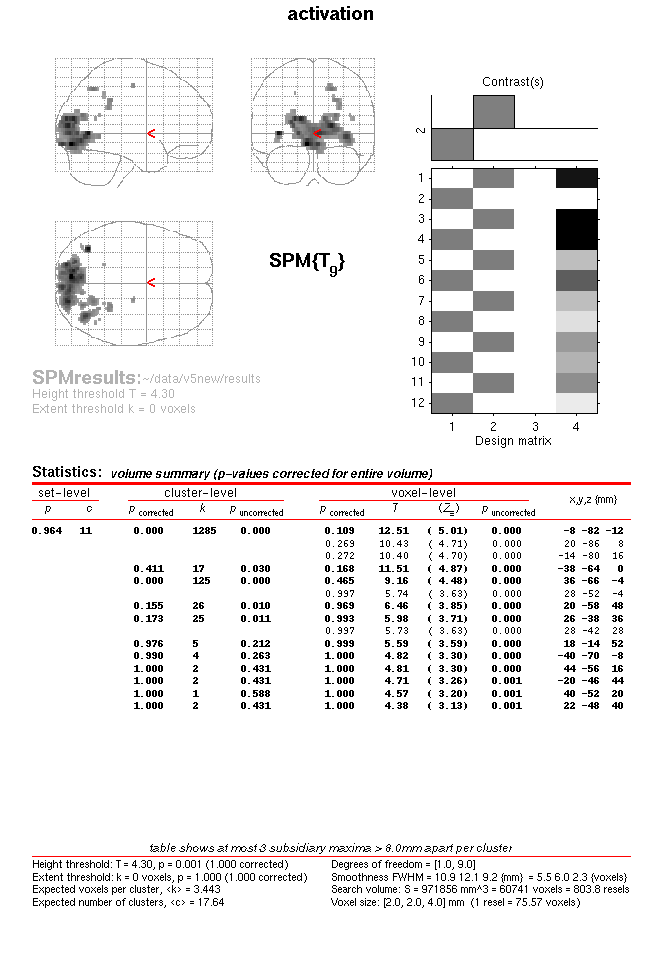 RFT for dummies - Part II
36
36
SPM8 and RFT
We can use FWE correction in different ways on SPM8 [1]

1. Using FWE correction on SPM, calculates the threshold over the whole brain image. We can specify the area of interest by masking the rest of the brain when we do the second level statistic analysis.

2. Using uncorrected threshold, none, (usually p= 0.001). Then correcting for the area we specify. (Small Volume Correction (SVC)) 

[1] SPM manual, http://www.fil.ion.ucl.ac.uk/spm/doc/
RFT for dummies - Part II
37
37
Acknowledgements
The topic expert: 
Guillaume Flandin
The organisers:
Rumana Chowdhury
Peter Smittenaar
Suz Prejawa

Method for Dummies 2011/12
(note to self: go to B08A)
RFT for dummies - Part II
38